MI KREIRAMO SVOJ POSAO.
Izradila:
INES RUDELIĆ, diplomirani politolog
Udruga LIBERA za edukaciju i samozapošljavanje
Ostrovička 4, 10000 Zagreb
tel.8893675, 095-850-83-99
                                                                                                                    Zagreb, 19.08.2014.
IZBOR VRSTE DRUŠTAVA
Uvijek ćete se susresti sa tri izazova:

Što otvoriti ?

Koju dokumentaciju predati?

Kako prikupiti potrebna financijska sredstva?
VRSTE OBRTA
Slobodni obrti  
ne traži se ispit o stručnoj osposobljenosti ili majstorski ispit 



 potrebno je ispuniti samo opće uvjete za otvaranje obrta
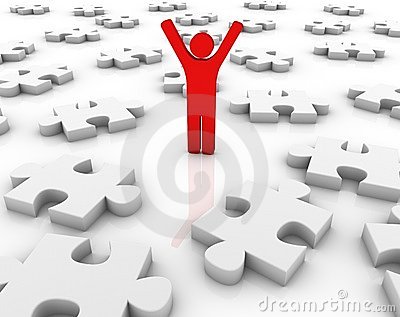 VRSTE OBRTA
Vezani obrti :





   potreban ispit o stručnoj osposobljenosti ili majstorski ispit
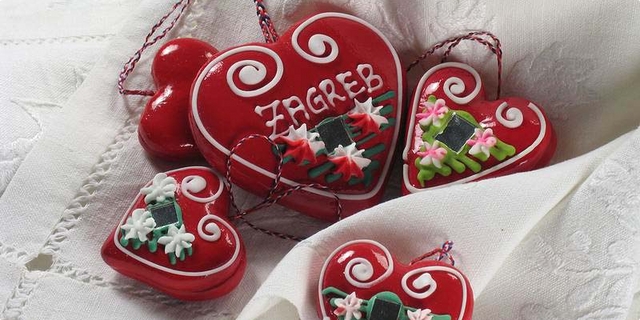 VRSTE OBRTA
Povlašteni obrti :





  Na temelju povlastice, koju izdaje nadležno Ministarstvo ovisno o obrtu
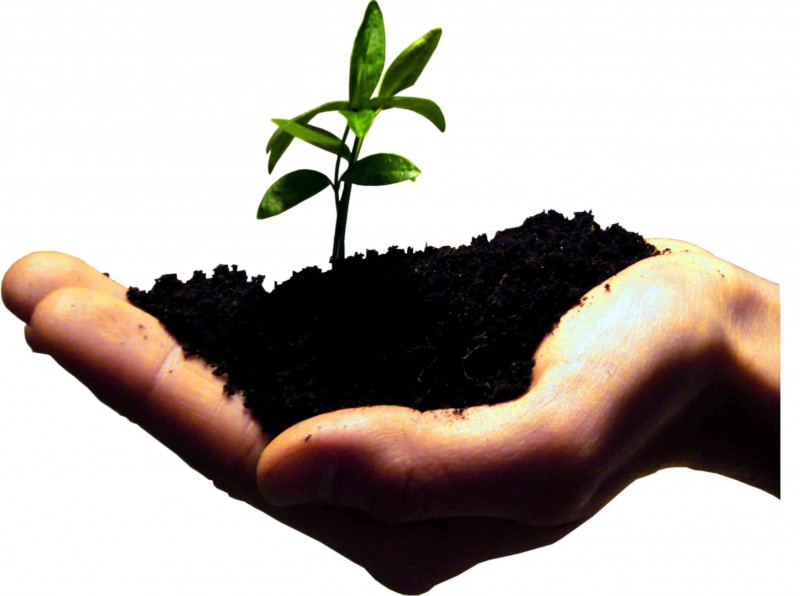 OTVARANJE OBRTA
Obrt se otvara u FINI 

	       uz osobnu iskaznicu 
             ZK izvadak prostora 
	       naknade za obrtnicu KN 200,00
             administrativne pristojbe KN 270,00
OTVARANJE OBRTA
PU, Zapoljska 1, PEŠĆENICA,
       izrada Rješenja o otvaranju i obrtnice,
	 izrada pečata obrta, 
       otvaranje računa u Banci.
    		
   U roku 8 dana od primitka Rješenja treba izvršiti prijavu u Poreznoj upravi te dati izjavu da li želite biti u sustavu PDV-a ili ne.
PREDNOSTI
povoljno osnivanje, mijenjanje podataka  ali i zatvaranje
 podizanja novaca sa žiro računa bez pravdanja 
  jednostavnije knjigovodstvo 
 PDV se plaća samo onda kada je i naplaćen od                  kupaca
NEDOSTACI
plaćanje obveznih doprinosa 

   nema pravnu osobnost
   porezne stope od 15%-45% 
 nemogućnost obavljanja nekih djelatnosti za koje je obavezna odgovarajuća stručna sprema 

članarine obrtničkoj komori
D.O.O.
društvo u koje jedna ili više pravnih ili fizičkih osoba ulažu temeljne uloge s kojima sudjeluju u unaprijed dogovorenom temeljnom kapitalu
temeljni kapital minimalno iznosi
   KN 20.000,00

trošak osnivanja od 4.300 do 7.500 kuna
PREDNOSTI
kao vlasnik odgovarate do iznosa koji ste uložili (20.000 kn), a ne svom svojom imovinom 
plaćate porez na dobit od 20%  možete registrirati neograničeni broj djelatnosti
NEDOSTACI
veliki trošak osnivanja  i naknadnih promjena
 skup i dugotrajan proces zatvaranja tvrtke  
 PDV  po izdanom računu 
 kompliciranije računovodstvo 
 uzimanje gotovine s računa tvrtke  samo uz dokumentaciju
JEDNOSTAVNO DRUŠTVO S OGRANIČENOM ODGOVORNOŠĆU
ima oznaku “jednostavno društvo s ograničenom odgovornošću”, ili „j.d.o.o.“ 

najniži iznos temeljnog kapitala jednostavnog društva s ograničenom odgovornošću je 10 kuna, a najniži nominalni iznos poslovnog udjela je 1 kuna .
RAZLIKA D.O.O/JD.O-O
1/4 dobiti treba izdvajati u posebne zakonske rezerve 



             kada iznos zakonskih rezervi dosegne vrijednost od 20.000 kuna, j.d.o.o. postaje „d.o.o.“
JEDNOSTAVNO DRUŠTVO S OGRANIČENOM ODGOVORNOŠĆU
Potrebna dokumentacija
obrazac Zapisnika o osnivanju 






navedeno popunjava isključivo javni bilježnik.
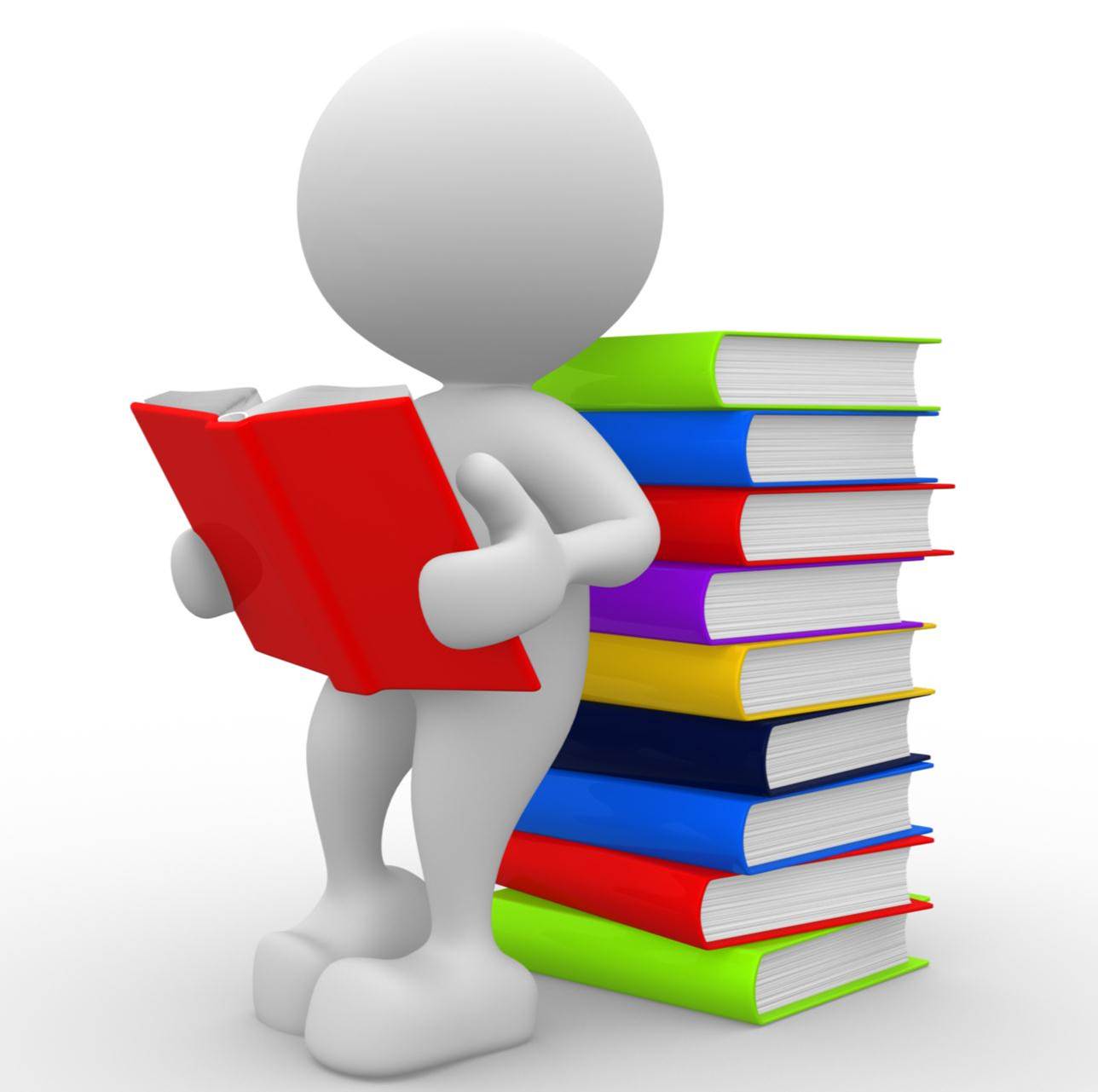 KORACI
izabere se ime tvrtke,
popuni obrazac Zapisnika,
plati  usluga bilježnika - 500 kuna,
plati 47,5 kuna za Izjavu o nepostojanju dugovanja.
otvori račun tvrtke,
 uplati temeljni kapital i sudske pristojbe za upis i upis osnivanja (60 kuna), te naknada Narodnim novinama za objavu oglasa (200 kuna).
KORACI
ukupan trošak iznosi 807,5 kuna plus temeljni kapital (817,5 kuna) 



 javni bilježnik kroz sustav Hitro.hr upisuje JDOO u sudski registar elektroničkim putem, u roku od 24 sata
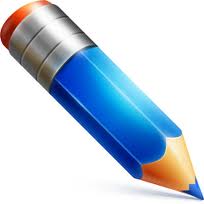 OSNIVANJE ZADRUGE
Sedam osnivača -  fizičke osobe ili pravne osobe, članski ulog  ne može biti manji od 1000,00 kn.  
         1. Osnivačka Skupština      2. Pravila zadruge
      Ovjera potpisa predsjednika Skupštine na Pravilima zadruge kod javnog bilježnika.
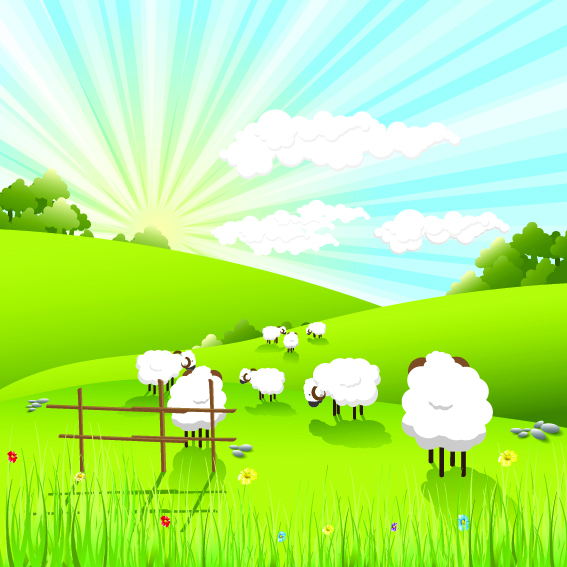 OSNIVANJE ZADRUGE
Ovjeravanje dokumentacije kod javnog bilježnika 











Prijava u registar Trgovačkog suda
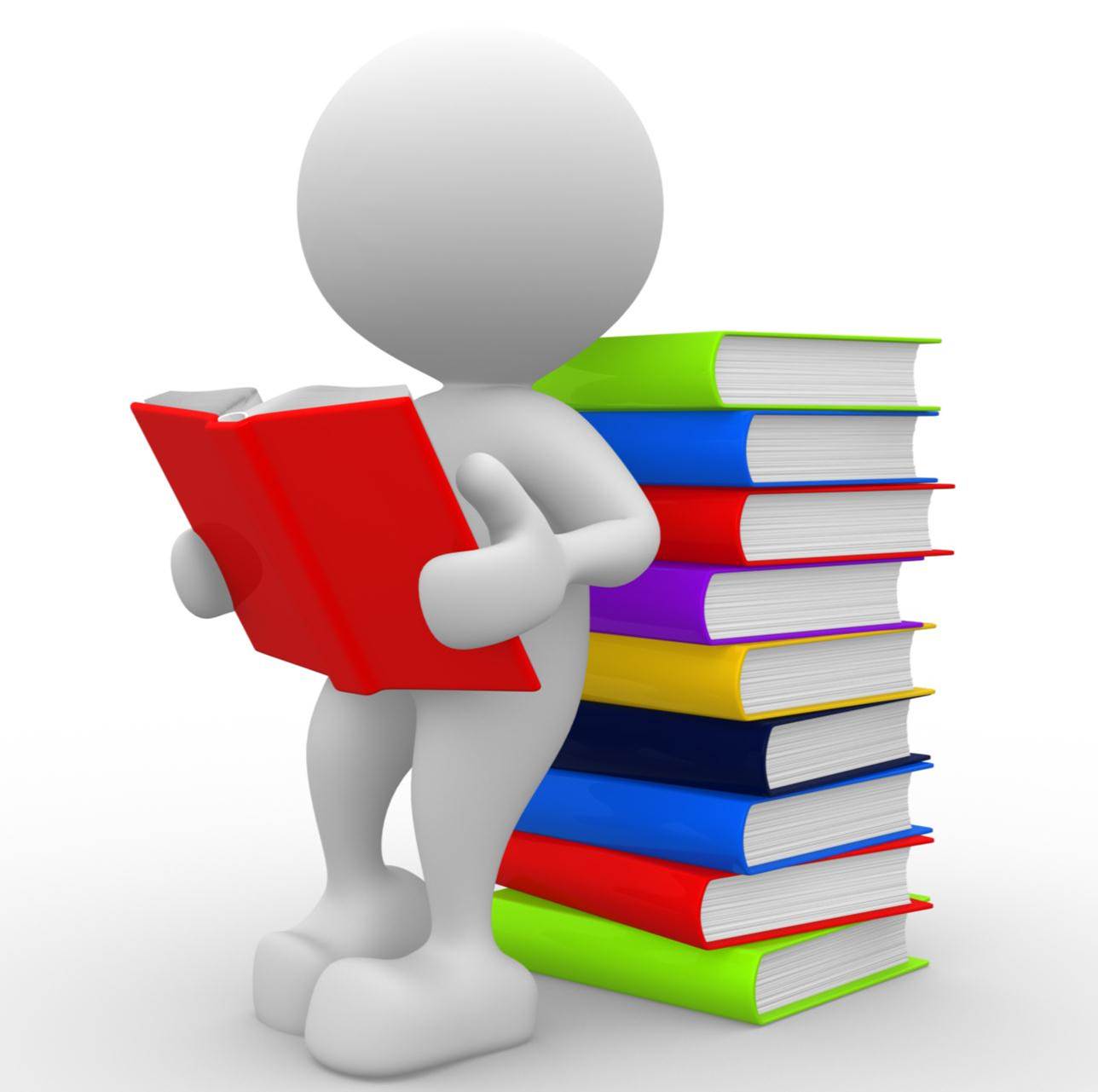 RAZLIKA D.O.O - ZADRUGA
U društvima s ograničenom odgovornošću koja su društva kapitala odlučuju samo većinski vlasnici kapitala. Dobit pripada većinskom vlasniku kapitala, kao i pravo donošenja poslovnih odluka. 
 Zadruga je društvo osoba kojom na demokratski i neposredan način upravljaju svi njeni članovi. Oni ravnopravno sudjeluju u poslovanju zadruge i raspodjeli dobiti.
OPG
OPG je samostalna gospodarska i socijalna jedinica koju čine punoljetni članovi zajedničkoga kućanstva koji se stalno ili povremeno bave radom na gospodarstvu.
OPG
Troškovi registracije od KN 70,00 - 500,00 
Posjedovni list za poljoprivredno zemljište koje se upisuje ili Ugovor o zakupu ovjeren kod javnog bilježnika
Obrazac Upisnik koji se kupuje u NN
Potvrda obveznika PDV-a
Obveznik -  OPG koji ostvari primitke veće od 230.000,00 kuna u jednoj poslovnoj godini
OSNIVANJE UDRUGE
Treba.....
okupiti manje članstvo 
provesti osnivačku skupštinu i sastaviti zapisnik sa skupštine



napisati statut 
predati dokumentaciju u Gradski ured za opću upravu
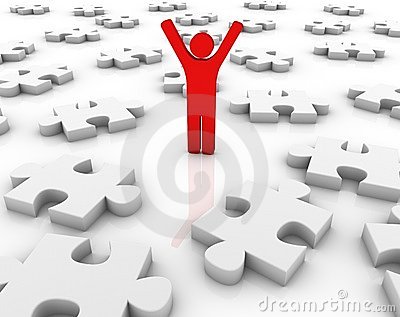 MOGUĆNOSTI FINANCIRANJA
Uz micro - poticaje s Burze moguće je zatražiti i poticaje Ministarstva poduzetništva i obrta ili kredit kod Hrvatske agencije za malo gospodarstvo i investicije i kod Hrvatske banke za obnovu i razvitak
Financiraju se ulaganja u poljoprivredu, turizam, ulaganja u strojeve i opremu, zaštita intelektualnog vlasništva, ulaganja u edukaciju zaposlenika, informatizacija
BESPOVRATNA SREDSTVA
Da bi imali pravo na korištenje bespovratnih sredstava RH:


 Sjedište na području Republike Hrvatske  u većinskom privatnom vlasništvu 
Ukupni iznos primljenih poticaja u posljednje 3 godine ne smije biti veći od 200.000 EUR 
 Imati opravdana odobrena sredstva državne potpore iz prethodnih godina ukoliko su ista dobili 
Imati podmirene obveze prema državi i zaposlenicima i sl. .